Spanish
Comparing things (shopping) (Part 2/2) 
-Use of ese/esa/esos/esas
-Asking questions
Señorita Allinson
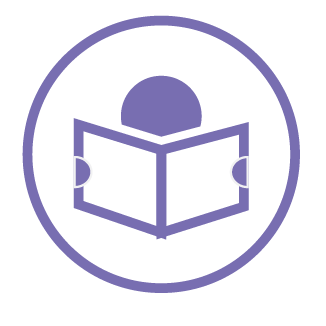 Esos/Esas (those)
To say that for masculine nouns use ese, and for feminine nouns use esa.
Ejemplos:
that brand
ese precio
that price
esa marca
To say those for plural masculine nouns, use esos and for feminine nouns, use esas.
Ejemplos:
esos zapatos
those shoes
esas camisas
those shirts
Resumen

To say ‘that’ in Spanish, use the words ‘ ____________’  
To say ‘those’ in Spanish, use the words ‘ ___________’
‘Esas cosas’ means  _______________ in English.
‘Those types’ in Spanish is  ‘_____________’
Translate: ‘Those prices seem expensive.’   __________________________________________
ese / esa
esos / esas
those things
esos tipos
Esos precios parecen caros.